Fainting, Flirting, & Fighting: Nonverbal Communication and the Art of Storytelling
Karen Stewart  
CNYRW ● September 7, 2019
What do communication scholarsresearch?
How important is Nonverbal Communication?
In 1967, the Journal of Consulting Psychology published a study conducted by two researchers that would eventually shape the way we understand the importance of nonverbal communication. Written by UCLA professor Albert Mehrabian and Susan R. Ferris, the piece described the relative importance of words, tone of voice and body language in understanding an underlying emotional message…
How importantis Nonverbal Communication?93% of meaning is conveyed through nonverbal cues!
[Speaker Notes: What does this mean for writers??]
World of Time written by Robert Jordan, Brandon Sanderson
[Speaker Notes: https://www.reddit.com/r/WoT/comments/60t4n8/stats_for_braids_tugged_skirts_smoothed/]
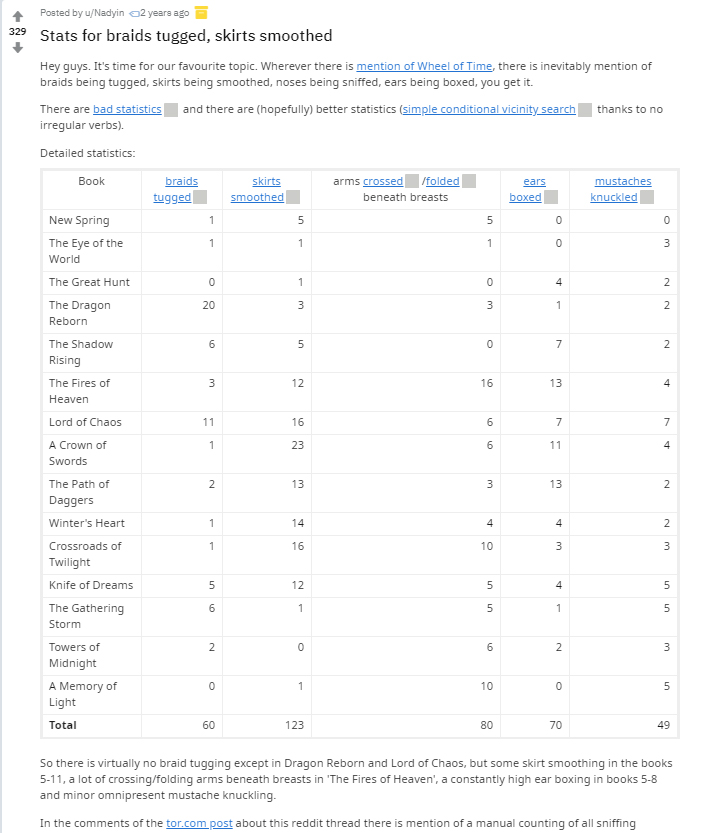 [Speaker Notes: https://www.reddit.com/r/WoT/comments/60t4n8/stats_for_braids_tugged_skirts_smoothed/]
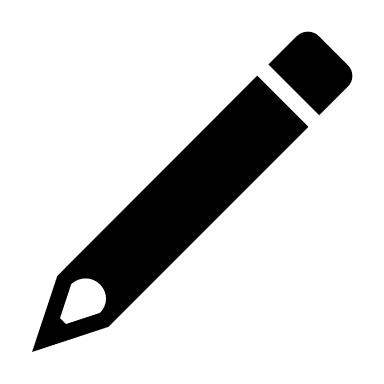 Let’s Make a List…
What exactly is nonverbal communication?
Facial expressions
Gestures(emblems, illustrators, regulators, adaptors)
Body movements
Eye contact
Use of personal space(intimate = 1ft, personal = 3 ft, social = 6 ft)
Use of paralanguage(voice qualities like pitch, rate, fillers)
Use of silence
Use of time
The Dark Side of NV Communication
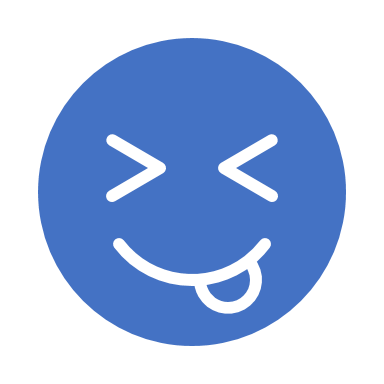 Hard to LIE with your non-verbals

Some non-verbal behaviors appearprejudicial:
Not looking at someone when talking with them
Not acknowledging someone’s presence
Staring as if to say “Why are you here?”
Not listening or responding to what they say
Avoid touching their skin when giving/taking something
Watching closely to see what they are up to
Avoiding someone walking near you
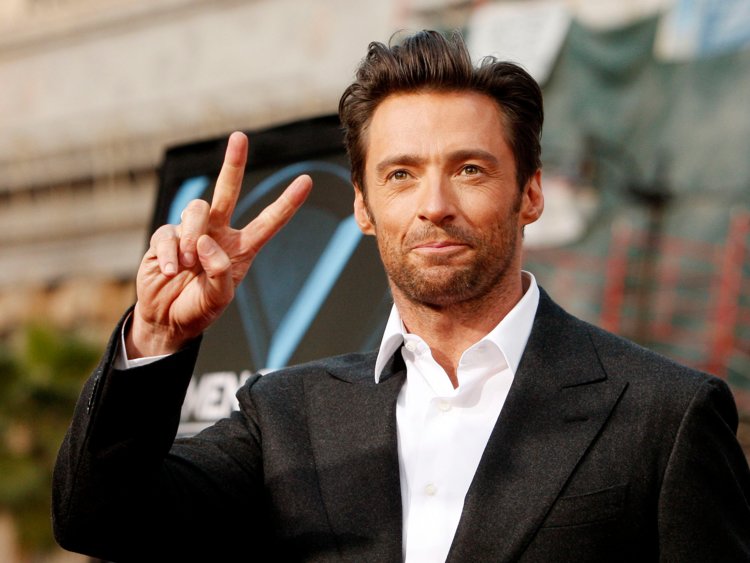 Nonverbal Communication varies by culture.if you get it wrong, people from that culture will know.#ownvoiceSensitivity Readers
[Speaker Notes: https://www.yahoo.com/lifestyle/18-gestures-that-can-cause-offense-around-the-114150011797.html

https://hopscotchtheglobe.com/10-obscene-hand-gestures-around-the-world/]
How can we use this info to enhance our stories?
1. Think Variety
People in the United States engage 54 nonverbal actions when flirting…

Let’s name as many as we can!
2. Think Cultural Differences
Characters with different cultural backgrounds will need to learn how to interpret each other’s nonverbal messages.
[Speaker Notes: The New York flat smile / PHX no smile

High vs. Low flirting cultures

Loud vs. quiet cultures

Stranger engagement

Shifter vs. Human cultures (Silver Silence by Nalini Singh)]
2. Think Miscommunication!
Nonverbals are pretty easy to misunderstand even between people who share a cultural nonverbal vocabulary.
[Speaker Notes: Dollar exchange

IR Book signing]
Three Examples to Consider
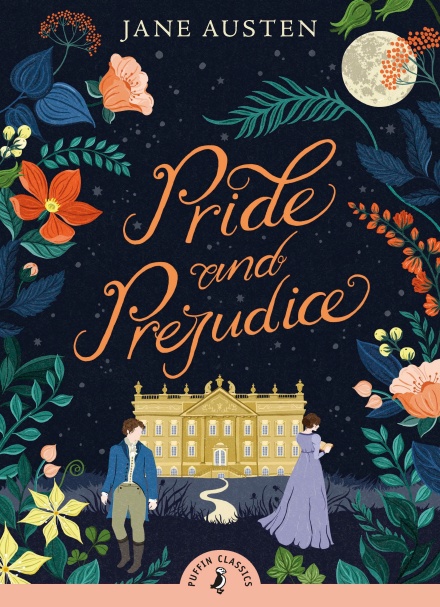 [Speaker Notes: Lizzie / Elizabeth and Mr. Darcy]
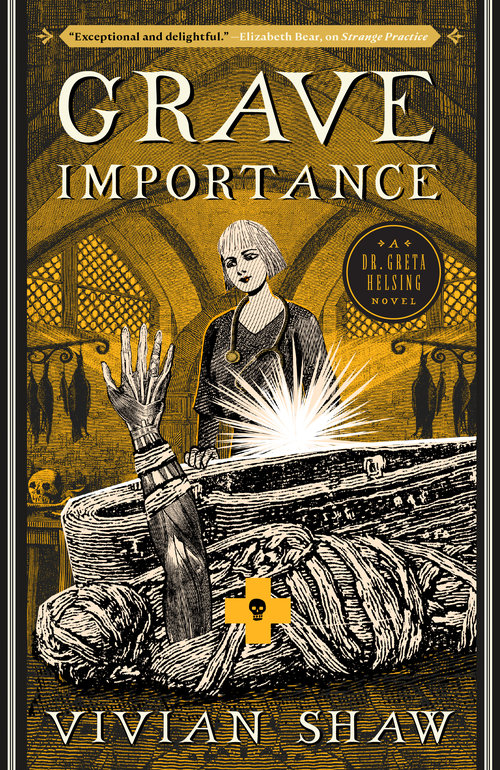 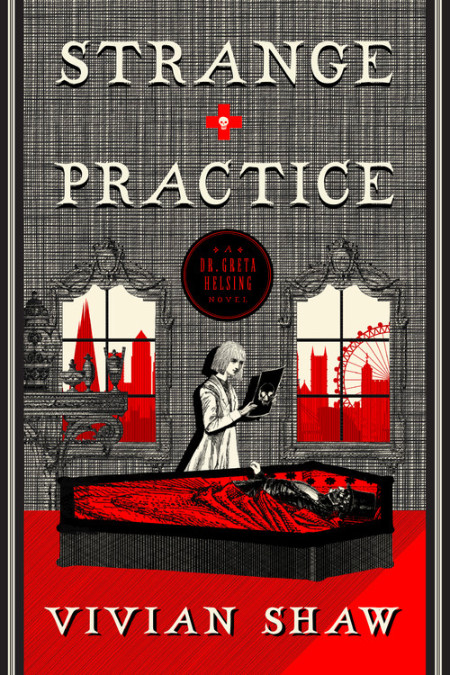 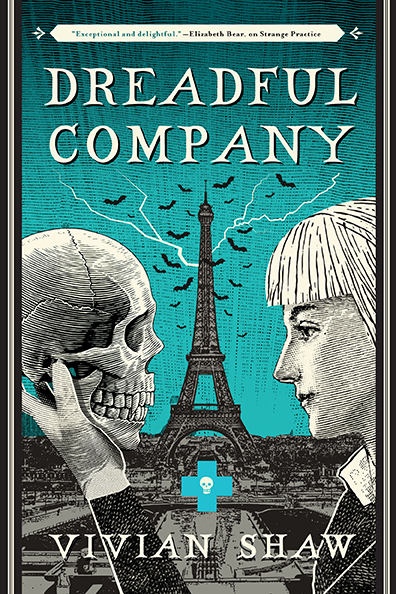 [Speaker Notes: Greta Helsing and Varney]
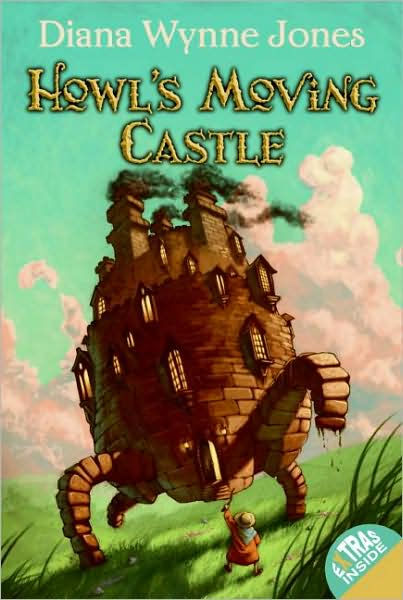 [Speaker Notes: Sophie – believes the oldest of three sisters will never be successful]
Thank you!
Gestures
Arm and hand movements
Emblems = have specific meaning (thumbs up!)
Illustrators = flow with spoken words for reinforcement or emphasis (measurements, spinning around)
Regulators = regulate dialog (shhh! Hurry up!)
Adaptors = help us manage our emotions (covering mouth, clinching nails into palm)
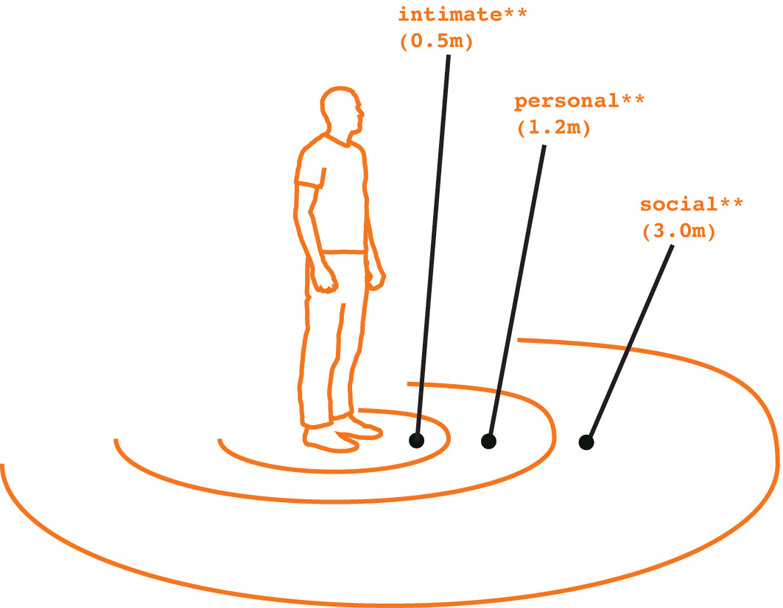